.
Arcisolidarietà
Associazione di Volontariato O.N.L.U.S - IT
Non formal lifelong learning for all adults       (with special care for impaired people)Brussels – EAEA Annual Congress -  17-18 June 2014
Arcisolidarietà
Associazione di Volontariato O.N.L.U.S.
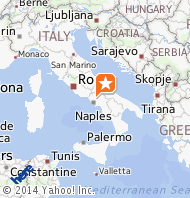 Arcisolidarietà
Associazione di Volontariato O.N.L.U.S.
Arcisolidarietà
Associazione di Volontariato O.N.L.U.S.
MAP of the CONCEPTS
Arcisolidarietà
Associazione di Volontariato O.N.L.U.S.
STAKEHOLDERS MAP